נתי"ב/אנסין – גיאומורפולוגיה - נושאים נבחרים
אילת כ"ץ- תוכנית היל"ה
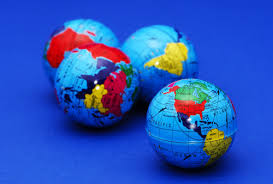 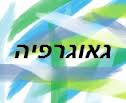 הנושאים בהם נעסוק
עיצוב נוף ע"י מים
סוגי שפך נהר: דלתא, אסטאור 

עיצוב נוף ע"י קרחונים 
חופים מפורצים
פיורדים 
עמקי u 
אגמים וימות

עיצוב נוף אופיני למדבר
דיונות
מלחות
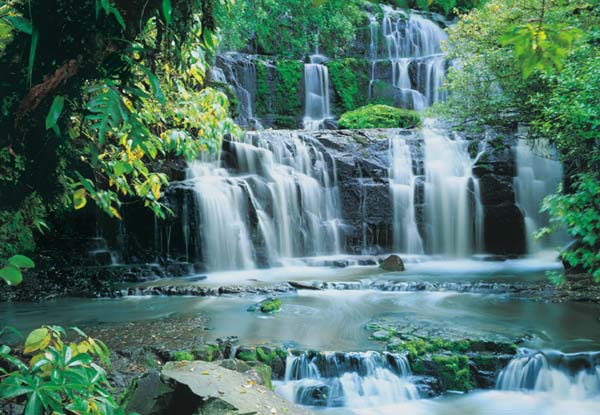 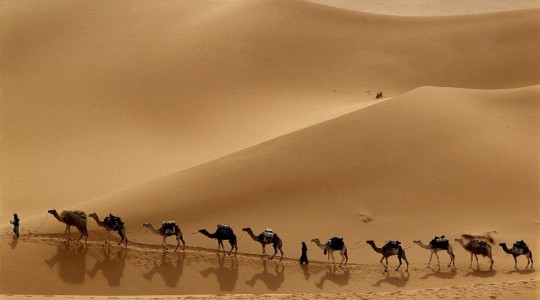 גיאומורפולוגיה – עיצוב הנוף על פני כדור הארץ
גיאו = אדמה
מורפו = צורה
לוגיה = תורה
גיאומורפולוגיה = תורת צורות האדמה
המדע שעוסק בצורות הנוף שעל פני כדור הארץ ועיצובן.
עיצוב פני הנוף בכדור הארץ
קיימים שני כוחות מרכזיים שמעצבים את הנוף:
כוחות פנימיים - גיאולוגיה
כוחות חיצוניים - גיאומורפולוגיה
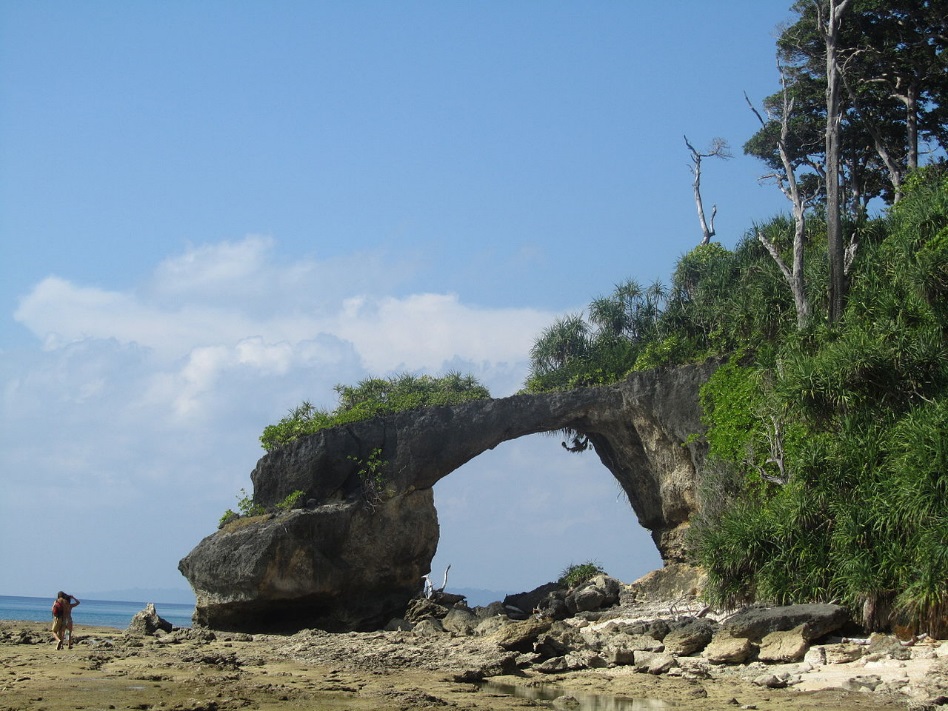 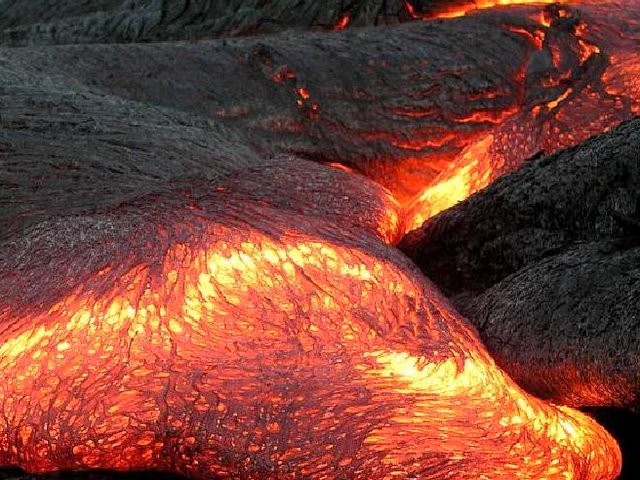 עיצוב פני הנוף בכדור הארץ
ארבעה תהליכים מרכזיים מעצבים את הנוף:
בלייה, סחיפה, הסעה והשקעה.
השותפים לתהליכים הללו:
קרח
מים
רוח
גשם
חול
ים
צמחייה
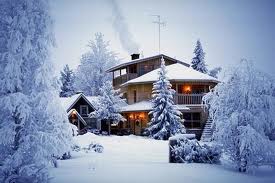 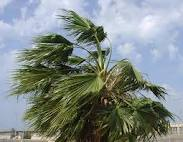 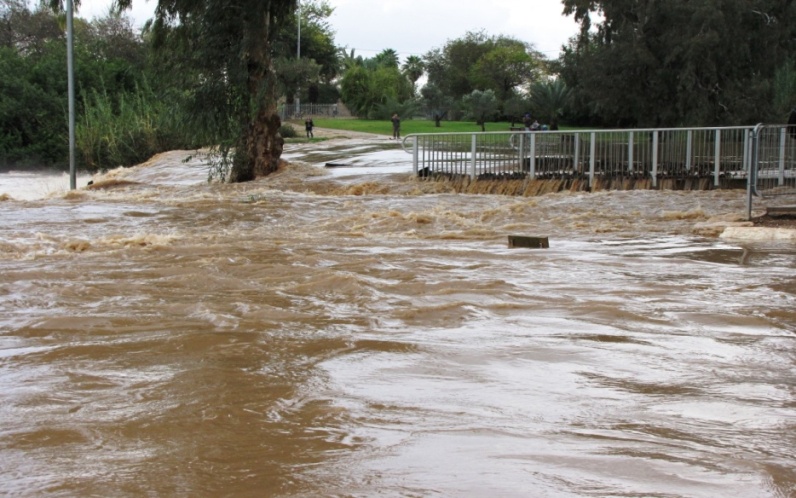 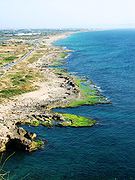 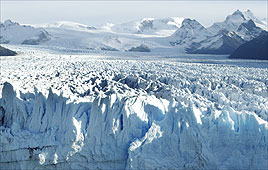 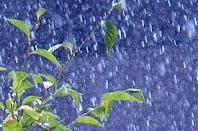 עיצוב נוף על ידי מים
עיצוב נוף על ידי מים
מפלים
סוגי שפך נהר
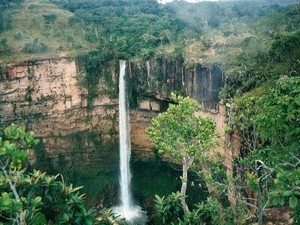 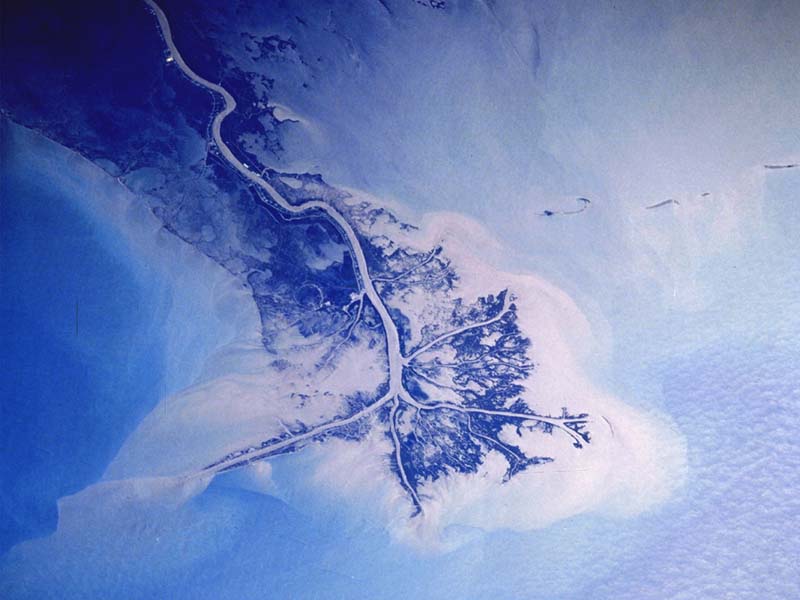 ביצות
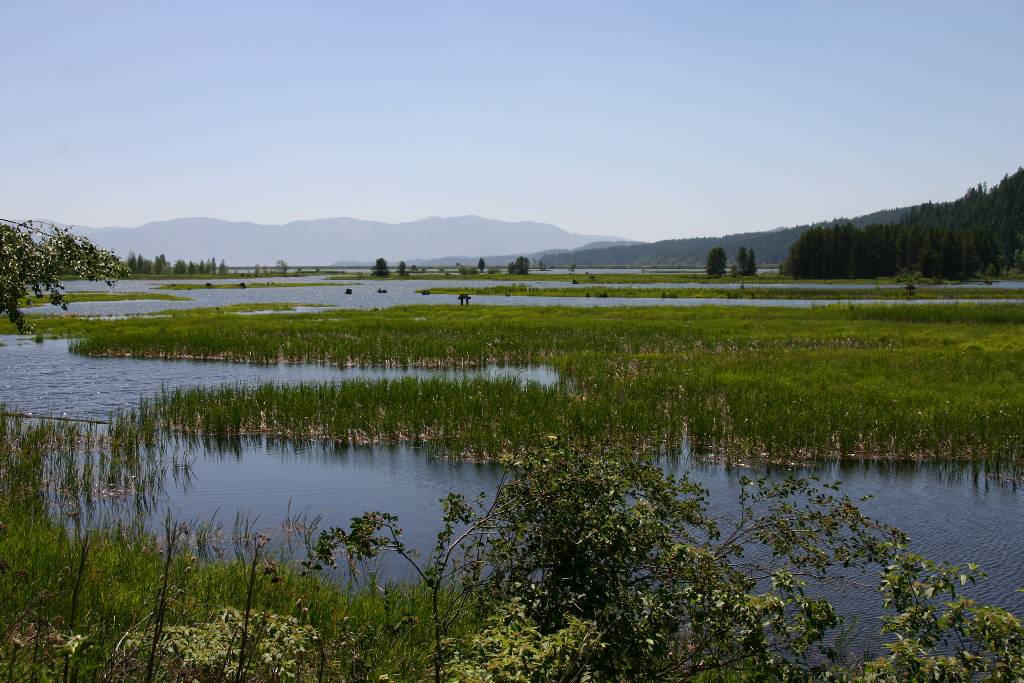 עיצוב נוף על ידי מים –סוגי שפך נהר: דלתא
דלתא - הגדרה
שטח יבשה שנוצר בשפך נהר על ידי השקעות כמות
גדולה של סחף.
מישור סחף בשפך נהר  שצורתו משולשת, צורה
שדומה לאות היוונית דלתאΔ  ומכאן שמה. 

ניתן לראות במפות את צורת הדלתא.
שני כוחות מעצבים את הדלתא – הנהר והים
אזור מפורץ ומוגן
ים רדוד
פעולת גלים חלשה
גלי גאות ושפל חלשים
זרמי ים לא חזקים
כמות גדולה של מים
משטר זרימה עונתי
סחף רב הזורם מהנהר
זרימה איטית ושיפוע מתון יחסית באזור השפך
גורמים המעודדים היווצרות דלתא מצד הים
גורמים המעודדים היווצרות דלתא מצד הנהר
סוגי דלתאות
אין שיטת מיון מוסכמת. 
יש קריטריונים כלליים לסיווג הדלתא: 
קצב זרימת הנהר שיוצר אותה.
סוג אגן המים שאליו הדלתא נשפכת.
צורת הדלתא יחסית לקו החוף.
סוגי דלתאות
מבחינת צורתן מתחלקות הדלתאות ל: 
1. דלתא "קלאסית" - דלתא משולשת (דלתת הנילוס)
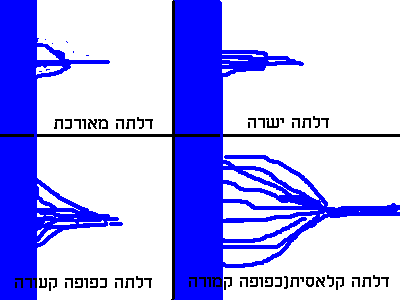 דלתא משולשת - הנילוס במצרים
נוצרת כאשר אפיק הנהר נסתם על-ידי הסחף שהוא מסיע והנהר מתפצל לשתי זרועות ראשיות.
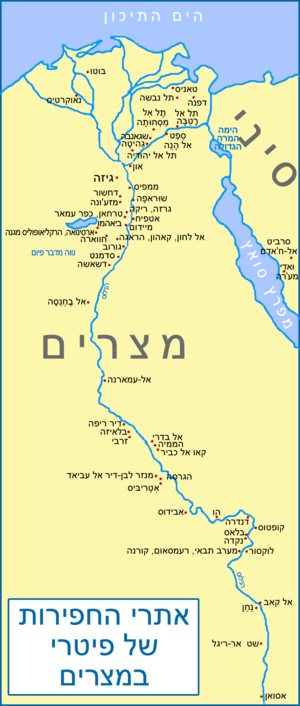 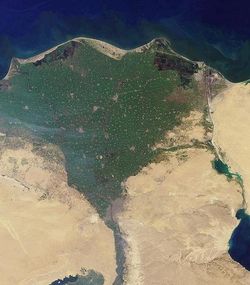 סוגי דלתאות
מבחינת צורתן מתחלקות הדלתאות ל: 
2. דלתא כפופה קעורה- דלתא קשתית – (דלתת נהר האברו)
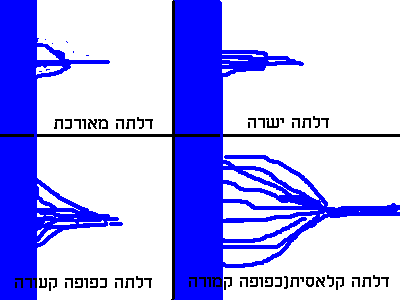 דלתא קשתית- האברו בספרד
כאשר הנהר מגיע לחוף בלתי מוגן, זרמי הים מפזרים את הסחף המושקע משני צידי הנהר, וכך  נוצרת בליטה של סחף בכיוון הים.
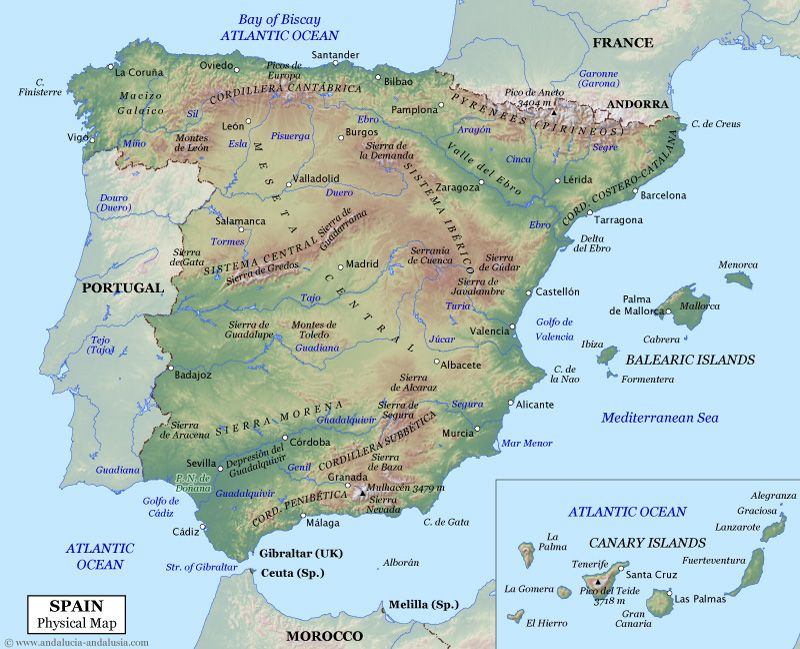 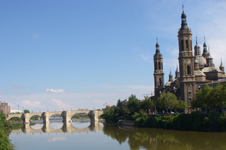 סוגי דלתאות
מבחינת צורתן מתחלקות הדלתאות ל: 
3. דלתא מוארכת - דלתת רגלי ציפור (דלתת נהר המיסיסיפי)
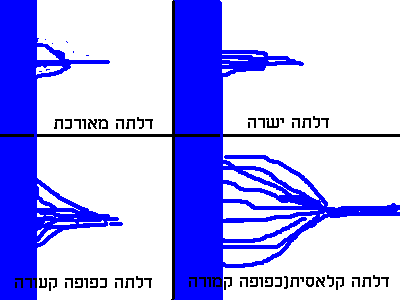 דלתת רגל ציפור – המיסיסיפי בארה"ב
נוצרת במקום בו רוב הסחף הוא סחף דק גרגיר, ומעט חומר גס גרגר. הסחף הגס שוקע סמוך לנהרות, אשר התפצלו כמו בדלתא משולשת, והסחף הדק מוסע הרחק על-ידי גלי הים.
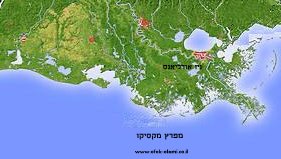 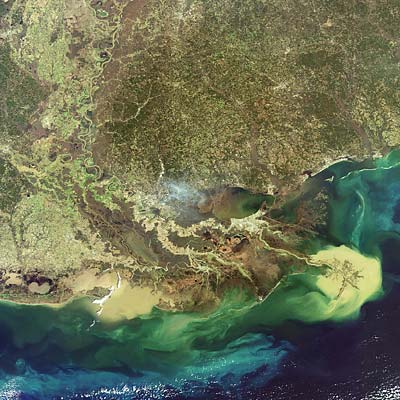 שפך נהר המיסיסיפי – ראו את סחף
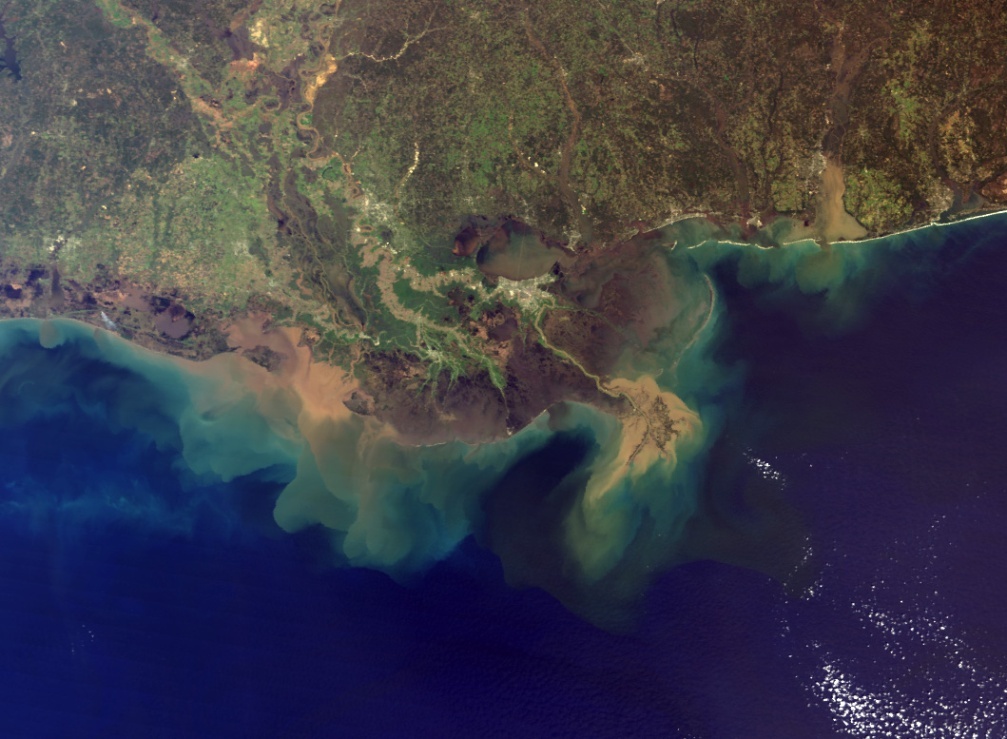 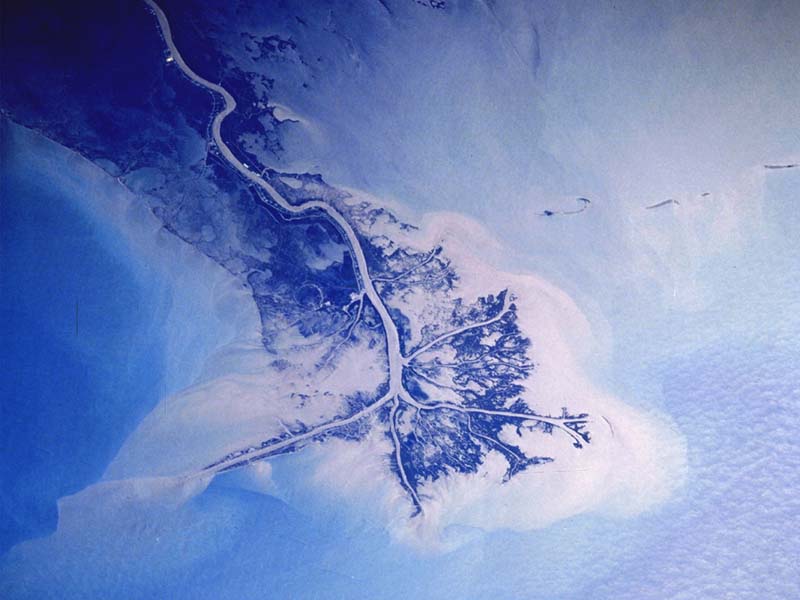 סוגי דלתאות
מבחינת צורתן מתחלקות הדלתות ל: 
4. דלתא ישרה/מיושרת - יוצרת קו ישיר עם החוף (דלתת הגנגס)
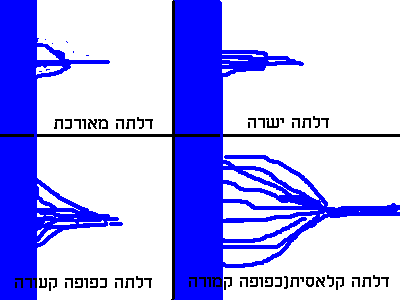 דלתא מיושרת - הגנגס בהודו
כאשר הנהר נשפך אל חוף ים התחום בין שני רכסי הרים, הדלתא אינה יכולה להתרחב לצדדים, לכן צורתה מיושרת! דלתא זו נוצרת במקומות רבים בהם הנהר משקיע סחף לתוך אסטואר.
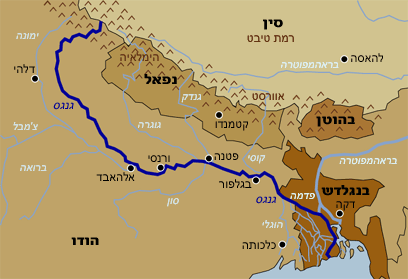 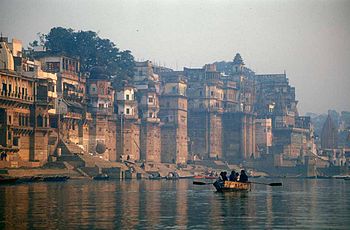 יתרונות ומגבלות הדלתא לאדם
קשיים ומגבלות

קושי תחבורתי 
גאות ושפל 
ערבוב מי הים המלוחים עם המים המתוקים של הנהר
קושי בבניית נמל
יתרונות

שפע מים מתוקים לכל הצרכים
אדמת  הסחף  הפורייה  משמשת לחקלאות (גידולי  אורז, כותנה,  קנה סוכר)
אזורי דיג עשירים
התיישבות צפופה של אוכלוסייה
דלתת נהר לנה סיביר - צילום מהחלל
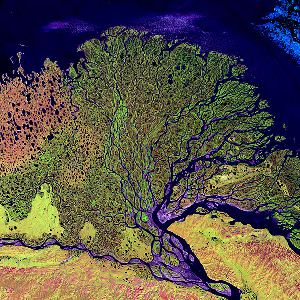 דלתת הדונבה רומניה - צילום מהחלל
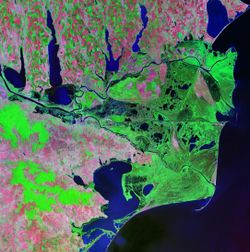 דלתת הנילוס במצרים בשלושה מבטים
מפה
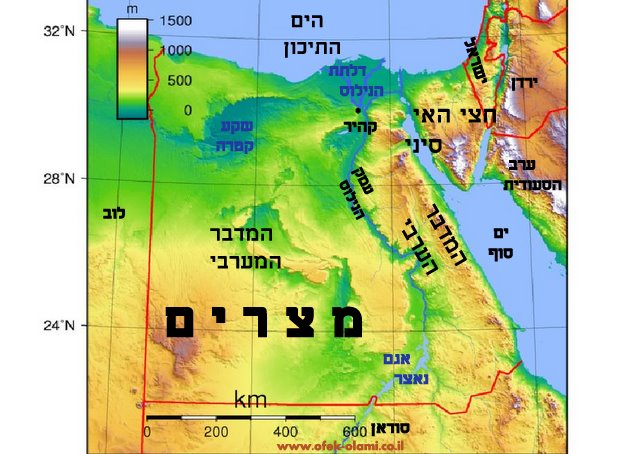 צילום מהחלל
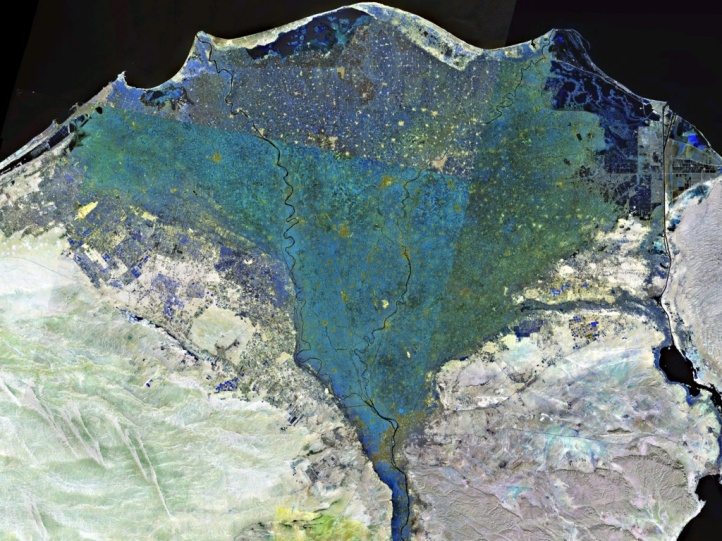 צילום אוויר
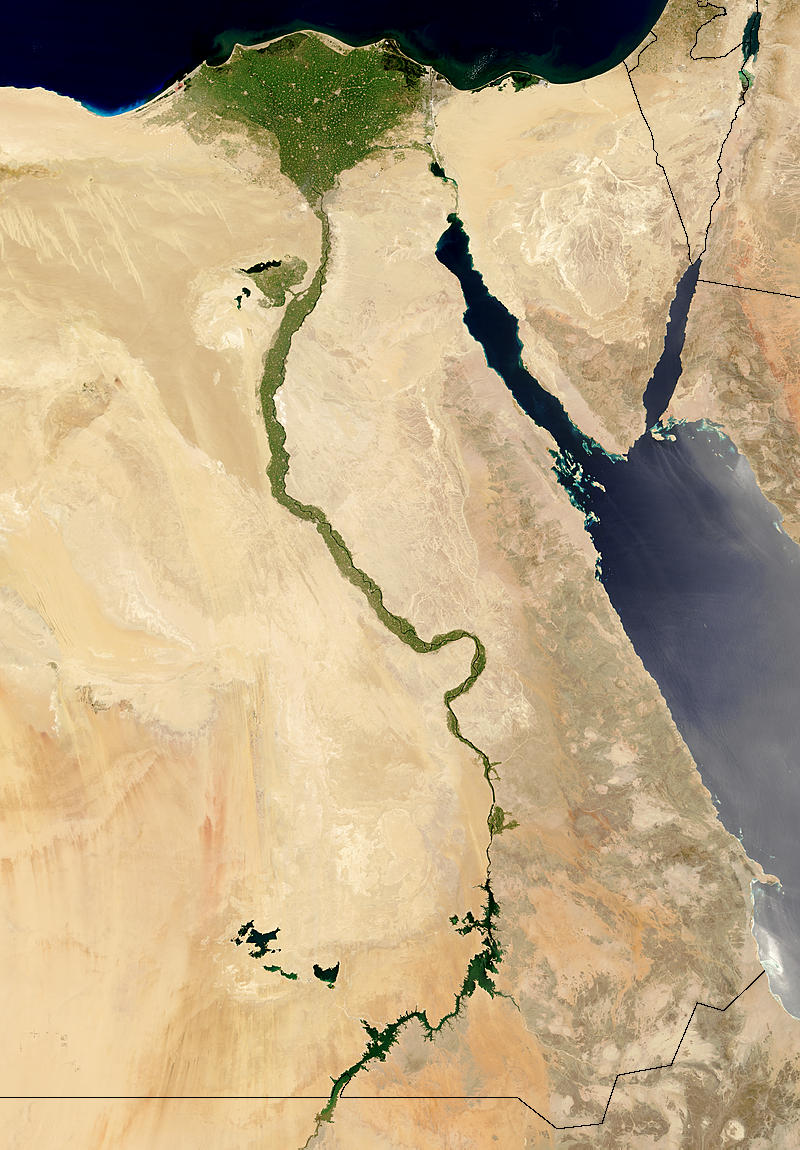 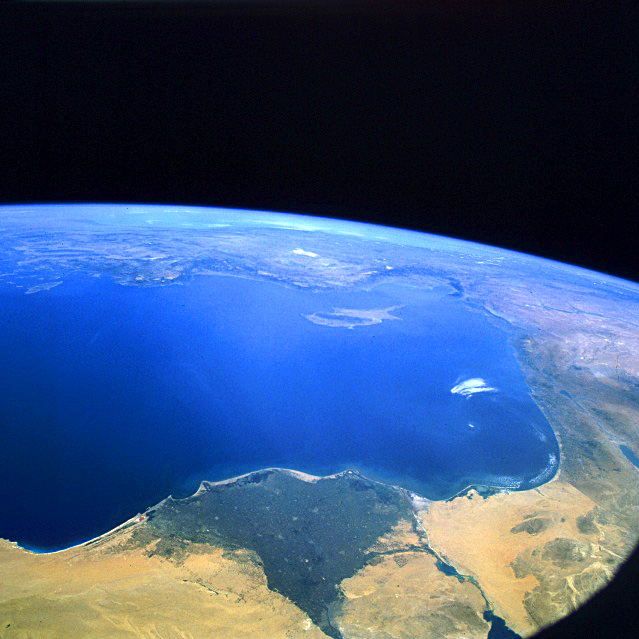 דלתת הנילוס
ישראל
עיצוב נוף על ידי מים –סוגי שפך נהר: אסטואר
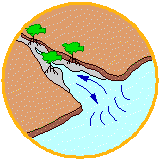 אסטואר (חוף משפך) - הגדרה
שפך של נהר דמוי משפך שקודקודו מתקדם לכיוון מעלה הנהר ואליו חודרים מי הים.
לאסטואר צורת משפך שקודקודו לכיוון פנים היבשה, והוא הולך ומתרחב לכיוון הים.
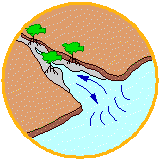 אסטוארים בצרפת: נהר גרון ולואר
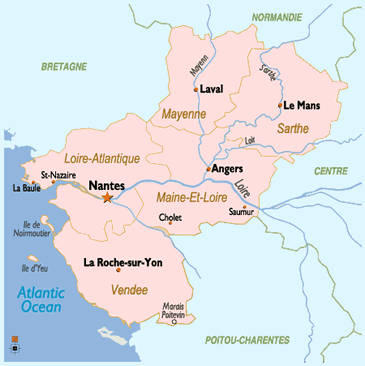 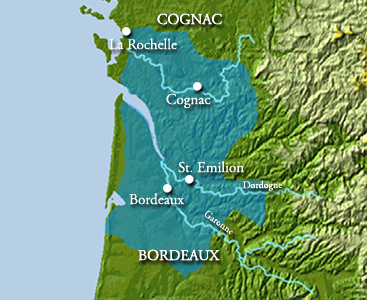 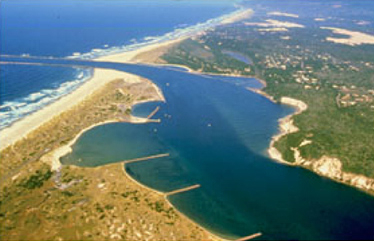 היווצרות האסטואר
זרם הים חזק מזרם הנהר.
הים והנהר שוחקים את גדות הנהר הקרובות אל אזור השפך ומרחיבים אותו לצורה של משפך.
התהליך מתרחש באזורים בהם הגאות והשפל חזקים. 
בתהליך זה הנהר לא מספק מספיק סחף ליצירת דלתא.
היווצרות האסטואר
הנמלים הגדולים בעולם התפתחו באסטוארים.      
מפרץ סנט לורנס בקנדה הוא האסטואר הגדול בעולם.
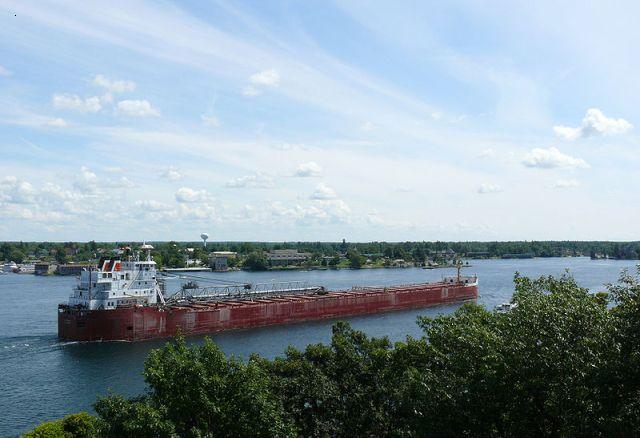 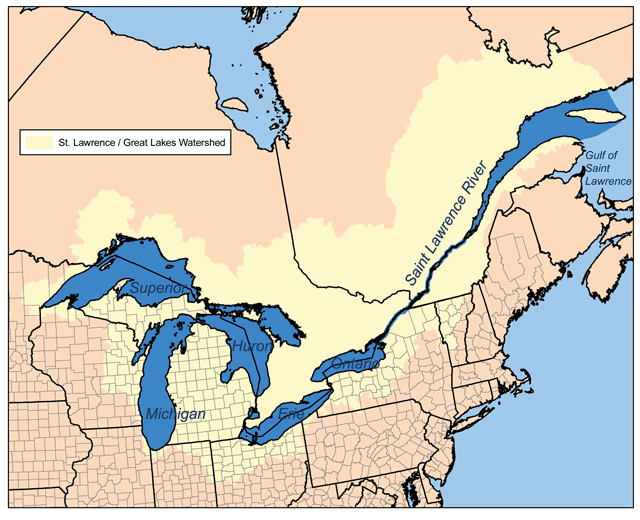 היווצרות האסטואר
הנמלים הגדולים בעולם התפתחו באסטוארים.      
מפרץ דה לה פלטה בארגטינה הוא האסטואר
הרחב בעולם.
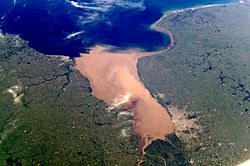 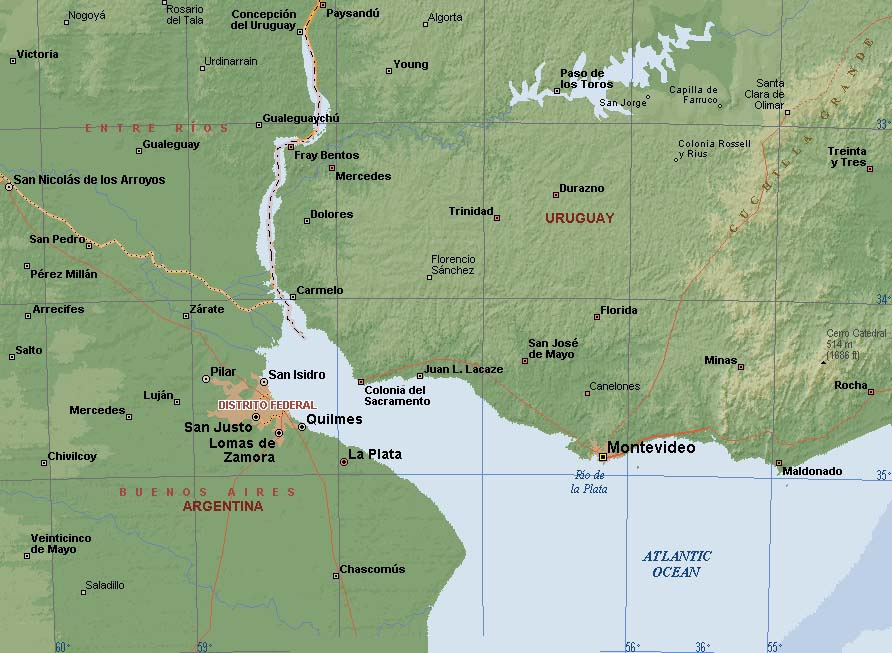 יתרונות ומגבלות האסטואר
חסרונות 

גאות ושפל. 
המתקת מי הים והמלחת מי הנהר.
הסתגלות מערכת החיים המצויה בשפך.
יתרונות

מיקום אידיאלי להקמת נמל פנימי מוגן מסערות. 
נגישות קלה לנמל. 
שפע מקום למתקני נמל. 
הובלה פנימית.
תעסוקה.
עיצוב נוף על ידי קרחונים
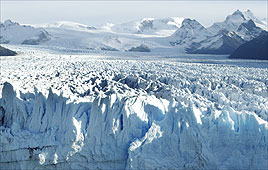 תקופת הקרח
קו רוחב 60
קו רוחב 40
קו רוחב 30
קו המשווה – קו רוחב 0
קו רוחב 30
קו רוחב 40
קו רוחב 60
מתייחסת לאזורים בין קווי רוחב 40-90 משני צידי המשווה.
כיסוי קרחונים בתקופת הקרח
כיסוי קרחונים בתקופת הקרח
תופעות של אזורים שעברו קרחון
חופים מפורצים
אגמים וימות
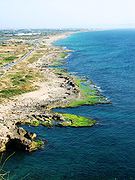 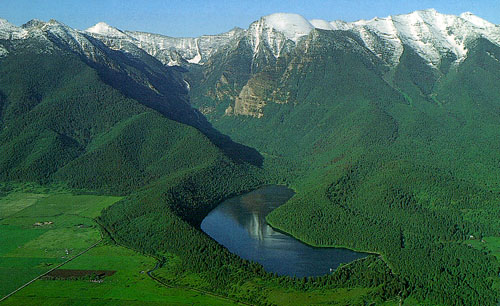 עמקי u
פיורדים
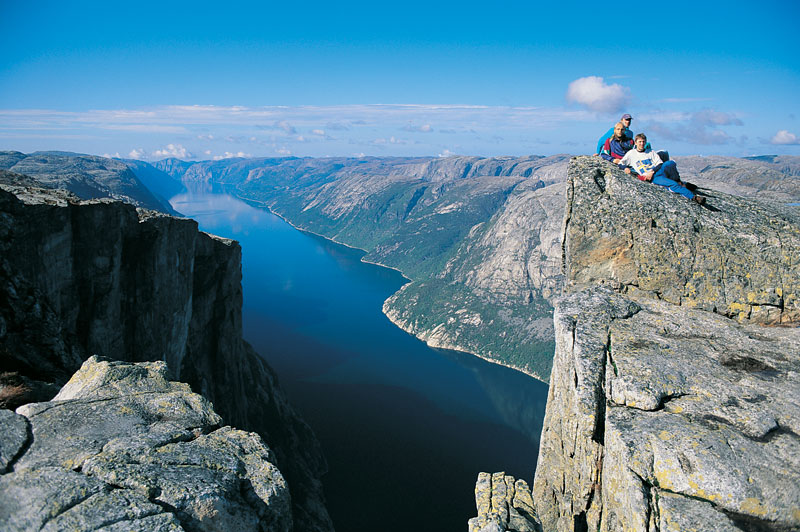 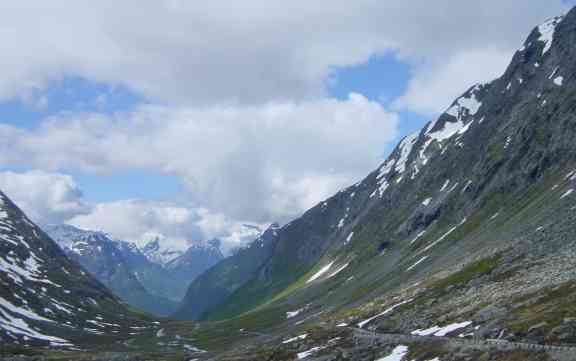 חופים מפורצים
שקיעת חופים ויצירת חופים מפורצים – 
גושי הקרח הגדולים נעו והגיעו לחופים, שם שקעו וגרמו לשקיעת חלקי החופים ויצירת מפרצים. 
חשיבות המפרצים: ערי נמל, אזורי דיג של מאכלי ים/סרטנים, צדפות.
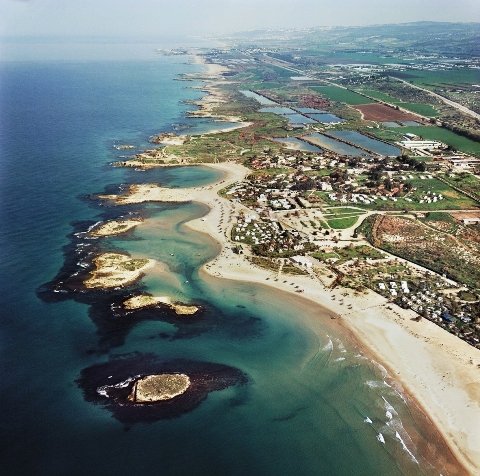 אגמים וימות
"אגמי/ימות אצבע" - ימות קטנות שרובן צרות ואורכיות/ מעוגלות, שהופשרו בעמקים שהיו מכוסים בקרח. 
יתרון האגמים - מים מתוקים לצרכים: ביתיים, חקלאות, דייג, תיירות, הפקת חשמל הידרואלקטרי.
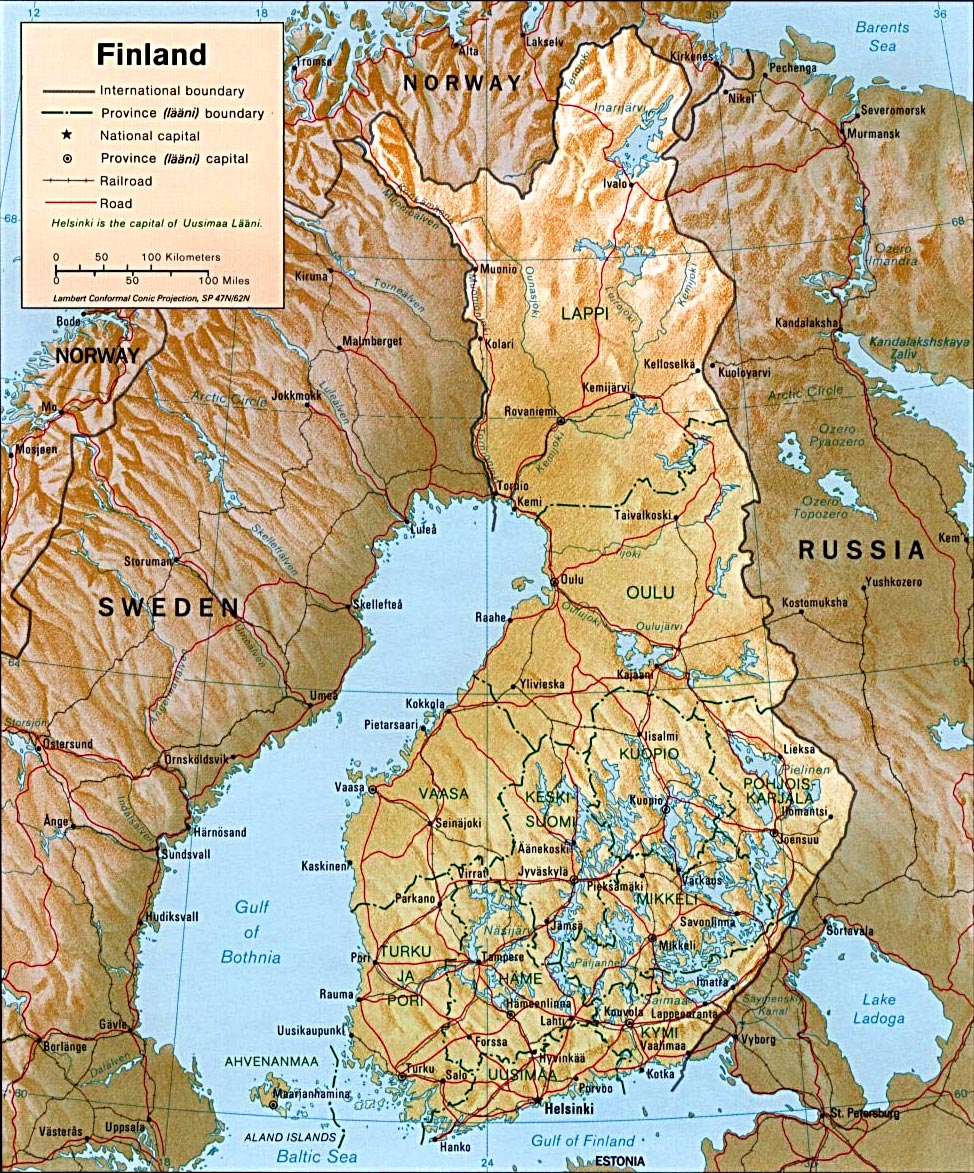 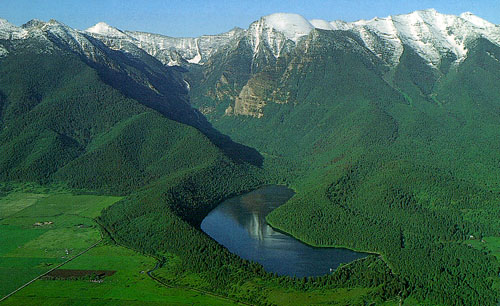 עמק u
עמק  U - צורה זו מתקבלת כאשר קרחון מרחיב את העמק הצר בו הוא נע בצורת האות האנגליתU .
העמק פורה, משמש לגידולים חקלאיים, קל  ונוח למעבר.
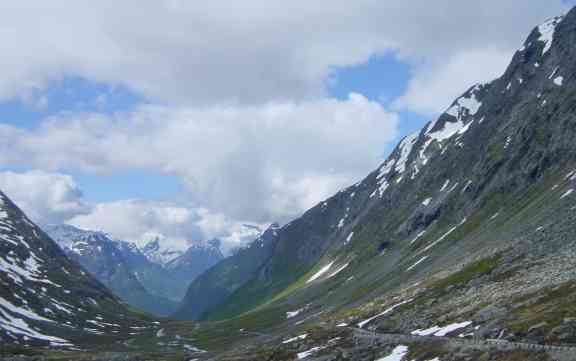 פיורדים
פיורד  -  מפרץ  צר  עמוק  וארוך. החל כעמק U,  שקרקעיתו  נשחקה  וקרסה  בשל  משקלו  הכבד  של  הקרחון. כאשר נמס הקרחון, מי  הים חדרו פנימה ונוצר מעין מפרץ. 
פיורדים נפוצים בחופי נורבגיה, ניו זילנד ובצ'ילה.
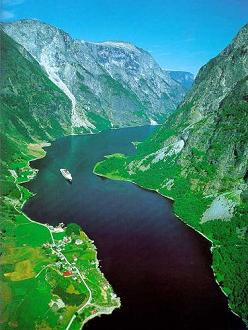 יתרונות וחסרונות הפיורדים
חסרונות 

קושי להקמת נמל גדול, בשל מדרונות הרריים תלולים. 
היעדר קרקע מישורית להתרחבות. 
קושי מעבר מצד לצד של  הפיורד, השקעה בגשרים.
יתרונות

תיירות
אזור דייג עשיר 
מפרץ נוח לעגינה  שמוגן מסערות וגלים.
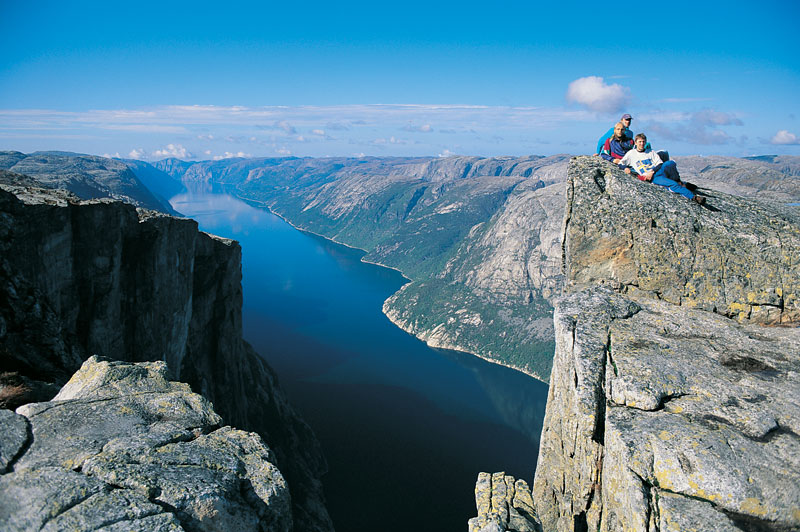 פיורדים בנורבגיה
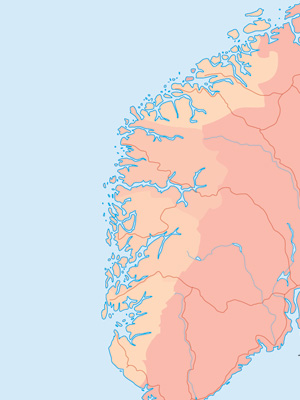 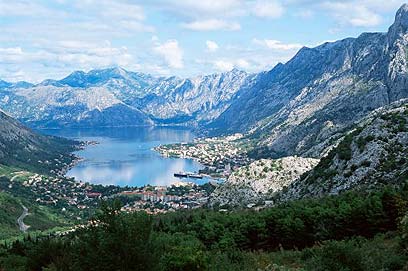 עיצוב נוף אופייני למדבר
עיצוב נוף במדבר
דיונות
ימות מלח, 
מלחות
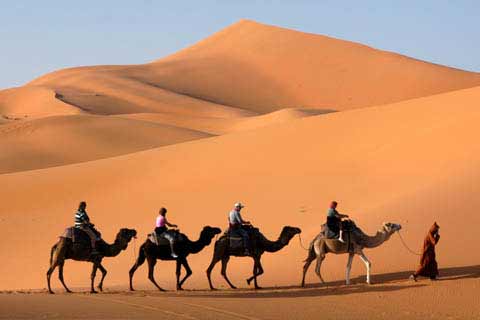 דיונות חול
הגדרה- דיונות נוצרות על ידי הרוח. אלה הם גבעות חוליות בצורה מסודרת וקבועה המתקדמות לאט בעזרת הרוח. 
החולות נסחפו, הוסעו והובלו על ידי הרוח מחופי הים אל פנים היבשת והם שקעו בתהליך הרבדה ארוך. 
נוצרו דיונות חול ענקיות, המתקדמות ונעות עם הרוח. 

לדוגמא הדיונות של מדבר סהרה.
דיונות חול
מגבלות וקשיי מחיה באזורי דיונות החול – 
באזורים אלה קשה לחיות, 
סופות חול ואבק בתדירות גבוהה. 
כיסוי השטחים החקלאיים בחולות. 
האוכלוסייה החיה במקומות אלה היא נוודית. 

חוליות מסומנות במפה בנקודות קטנות שחורות צפופות.
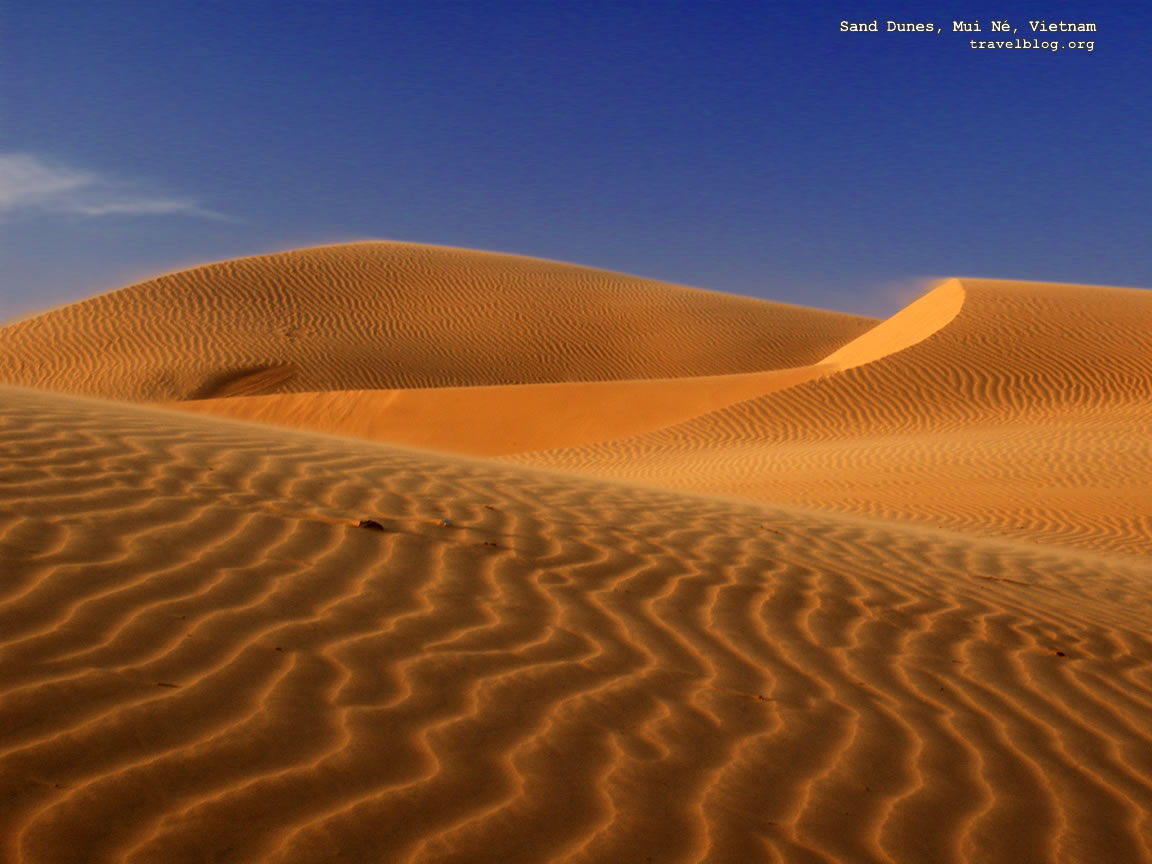 ימות מלח ומלחות/מדבריות מלח
ימות מלח 
מצויות במדבריות
ימות פנימיות ללא ניקוז, 
מכילות ריכוז גבוה של מלח
קצב התאדות מהיר יותר מקצב כניסת מים לימה. 

דוגמא: ימת המלח הגדולה בארה"ב, ים המלח
ים המלח
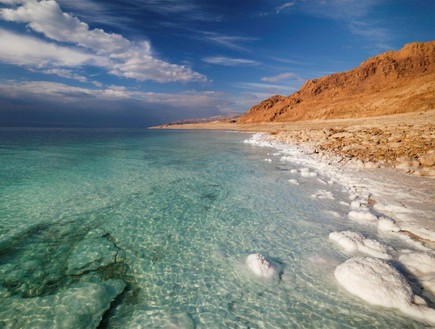 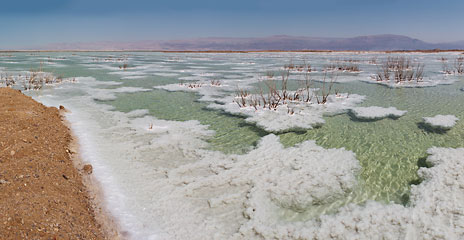 ימת המלח הגדולה בארצות הברית
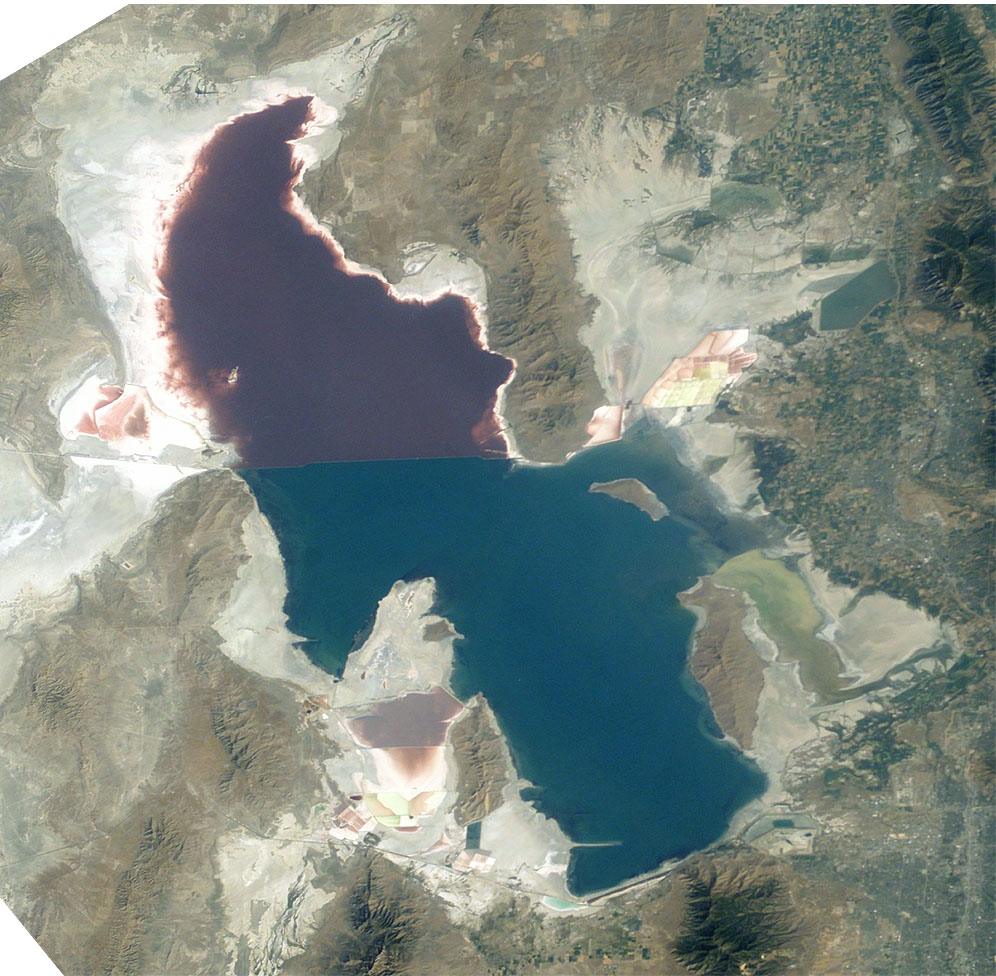 מלחות /מדבריות מלח
אזורים מישוריים
מכוסים במלח ומינרלים
צבע המלח לבן והמדבר נראה כמו מכוסה שלג
קצב ההתאדות גבוה בהרבה מקצב כניסת מים
סלאר דה אויוני, בבוליביה
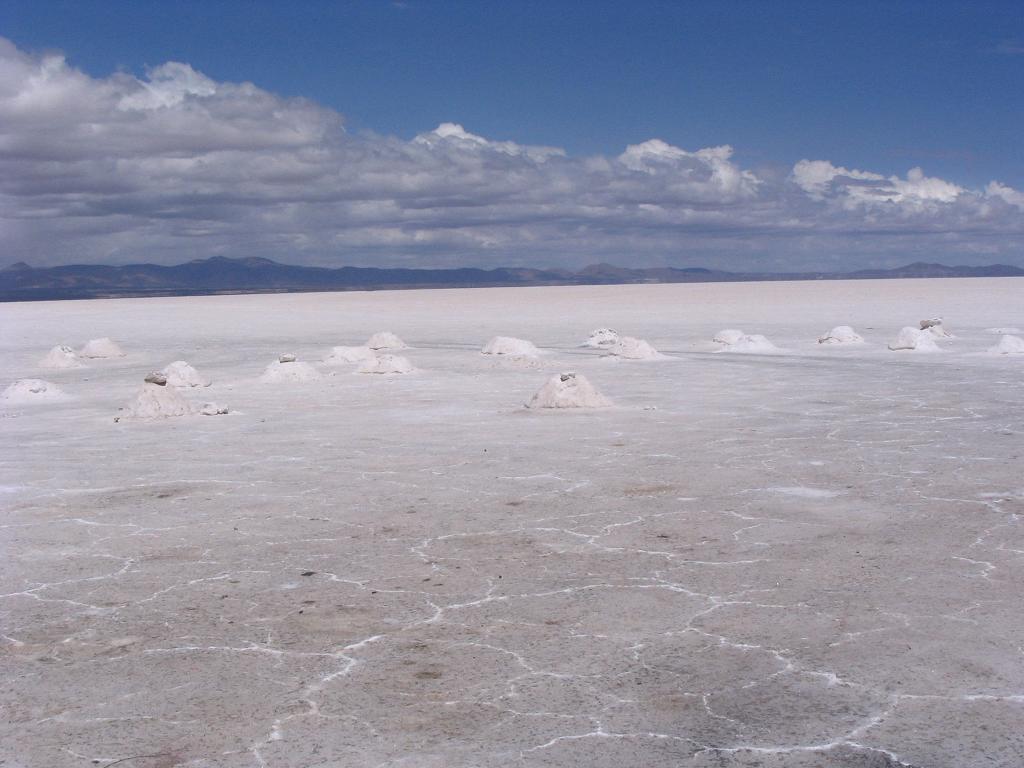 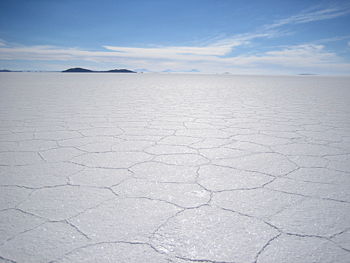 דוגמאות לשאלות מבחינות 12 ובגרות
קנדה
המדינה היא קנדה
מהו התהליך הגיאומורפולוגי העיקרי שעיצב את הנוף במרכז קנדה ומזרחה?
הצג שתי דוגמאות לצורות נוף שעוצבו בתהליך שציינת.
ציין שימוש כלכלי אחד לכל אחת
   מצורות הנוף שתיארת.
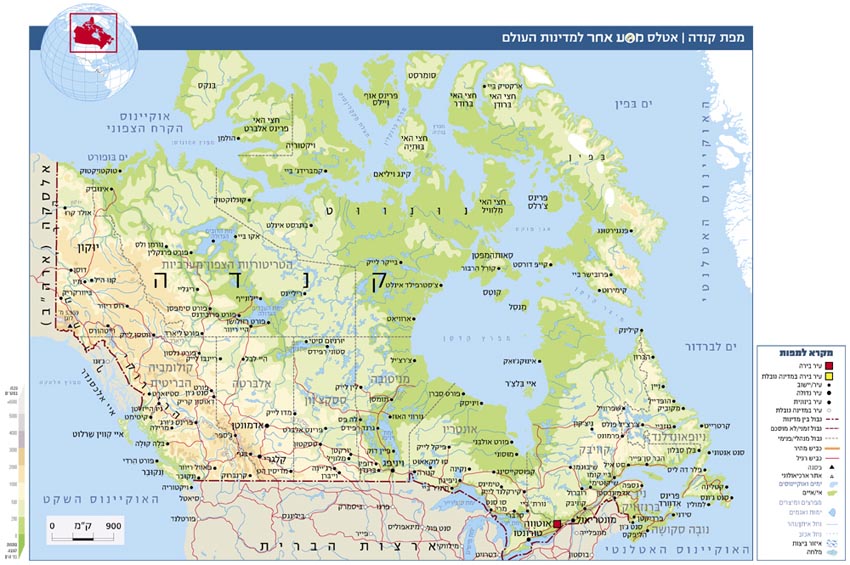 נהר הדנובה
ציין שמות של ערי בירה והמדינות הממוקמות לאורכו.
תאר והסבר שתי בעיות הקשורות לתחבורה לאורך הנהר.
הסבר מדוע לא הוקמה עיר נמל גדולה בשפך הנהר?
פינלנד
בדרום פינלנד בולטת תופעה גיאומורפולוגית ייחודית. ציין מהי?
תאר את אופן היווצרותה. 
הצג יתרון אחד וחיסרון אחד לתופעה שתיארת.